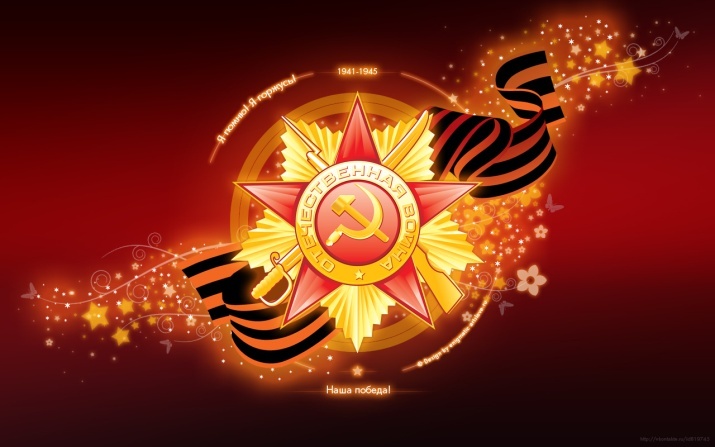 День победы! 9 мая.
1941-1945г.
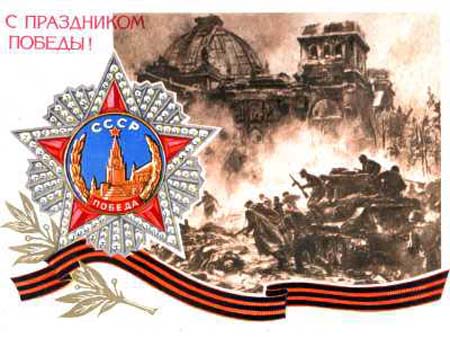 Первый День Победы праздновался так, как, наверное, отмечалось очень мало праздников в истории СССР и России. Люди на улицах поздравляли друг друга, обнимались, целовались и плакали.
9 мая, вечером в Москве был дан Салют Победы, самый масштабный в истории СССР: из тысячи орудий было дано тридцать залпов.
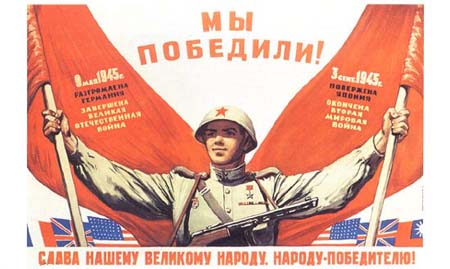 Однако, выходным днем 9 мая оставалось лишь три года. В 1948 году о войне было велено забыть и все силы бросить на восстановление разрушенного войной народного хозяйства.
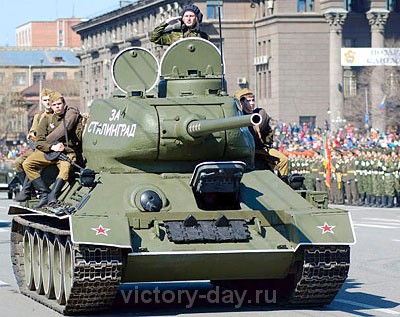 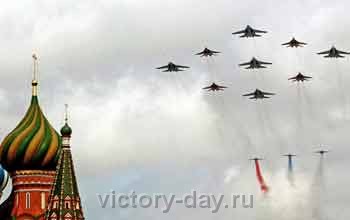 И лишь в 1965 году, уже в эпоху Брежнева, празднику было вновь воздано по заслугам. 9 мая вновь стал выходным, возобновились Парады, масштабные салюты во всех городах - Героях и чествования ветеранов.
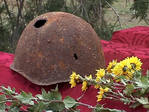 За рубежом День Победы отмечается на 9, а 8 мая. Это связано с тем, что акт о капитуляции был подписан по центрально европейскому времени 8 мая 45-го года в 22 часа 43 минуты. Когда в Москве с ее двух часовой разницей во времени, уже наступило 9 мая.
Вы заслужили Мир!
Вы заслужили Мир на всей Земле,Любить, творить и жить под небесами,Планета вся плывет на кораблеПод поднятыми Вами парусами.
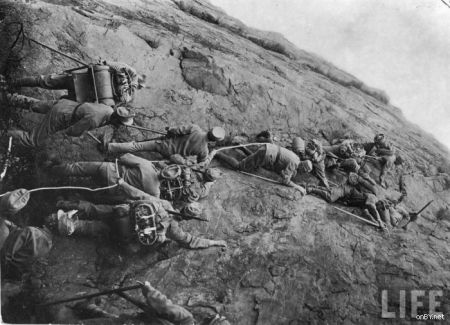 Вы заслужили Мир в своей душе,Покой в семье и уваженье свыше,Спасибо Вам, не страшно нам ужеНочами под отеческою крышей.
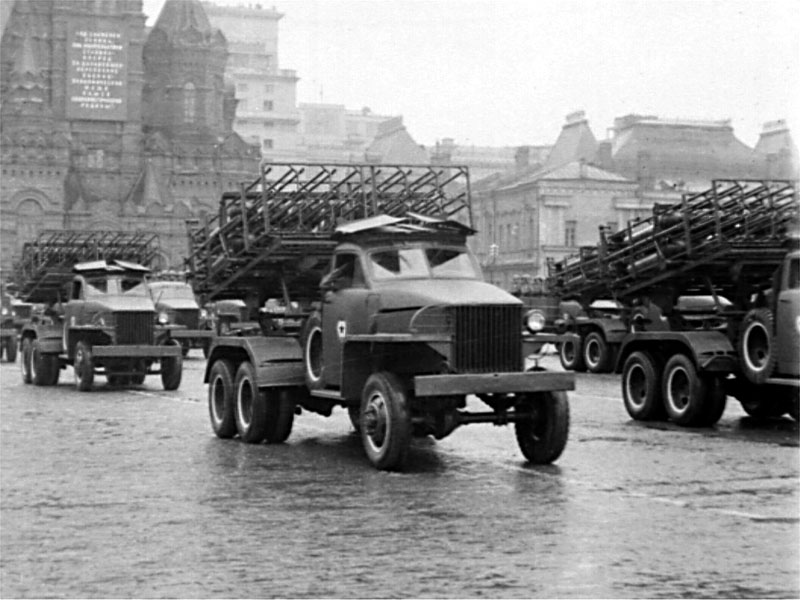 Вы заслужили Мир в строю солдат,Что не вернулись, пав на поле битвы,А матери их до сих пор не спятИ ждут сынов, шепча за них молитвы.
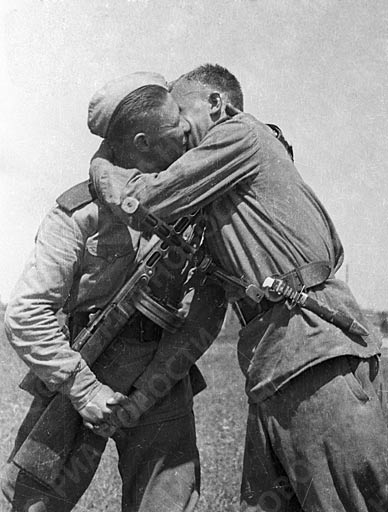 Вы заслужили Мир в сердцах людей,Земной поклон Вам, победившим время,Улыбки, смех и счастье всех детей-Награда за поверженного зверя.
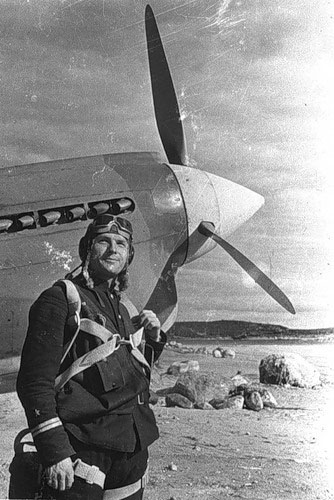 Вы заслужили Мир залив огонь,«Коричневой чумою» разведенный,И на века потомкам дали броньНа Путь Свободы, Вами проторённый.
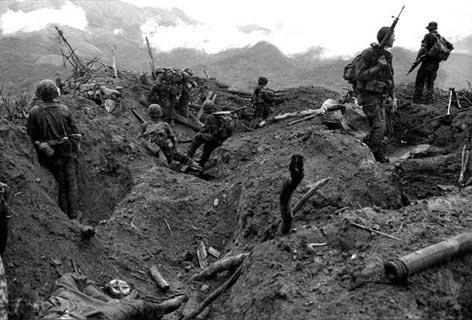 Вы заслужили Мир, поправши смерть,Той смертью, что жить осталась вечно,И Памяти людская круговерть,Нас делает добрей и человечней.
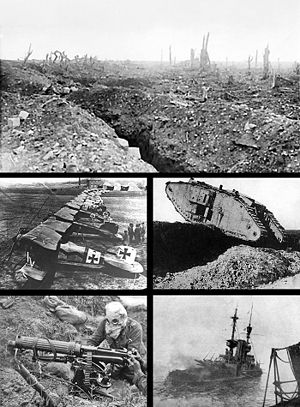 Парад Победы в России - традиционно проводится на Красной Площади, в Москве. Кроме Москвы, 9 мая Парады проходят в других городах - героях бывшего СССР.
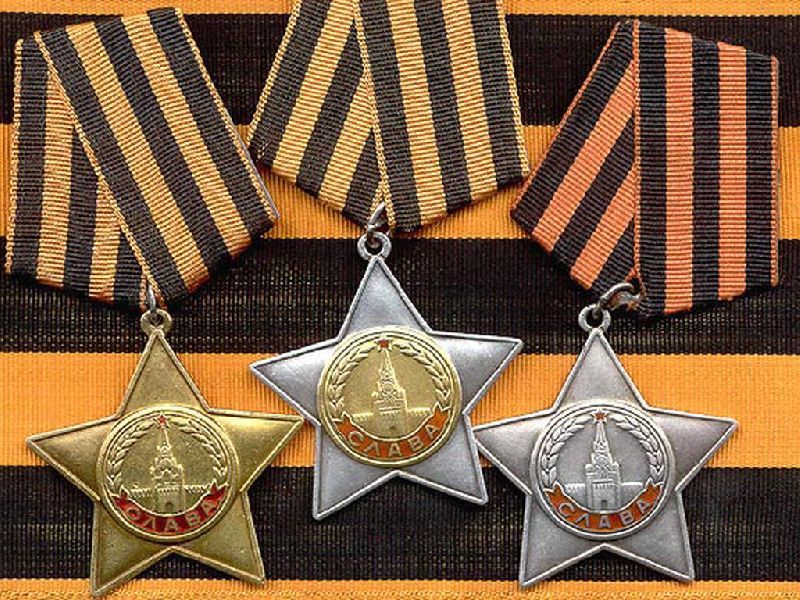 Первый Парад в честь Победы СССР в Великой Отечественной войне прошел 24 июня 1945 года на Красной площади.
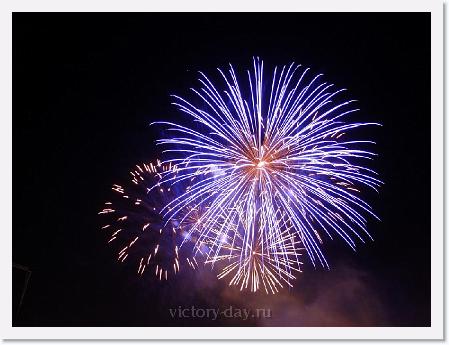 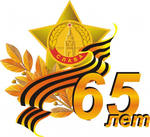 С того момента парады Победы на Красной площади проходят каждый год, правда, боевая техника в них уже не участвует.
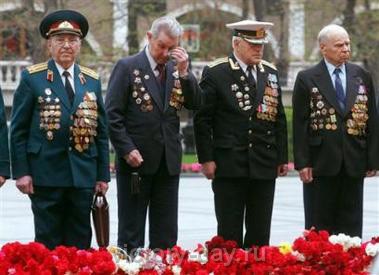